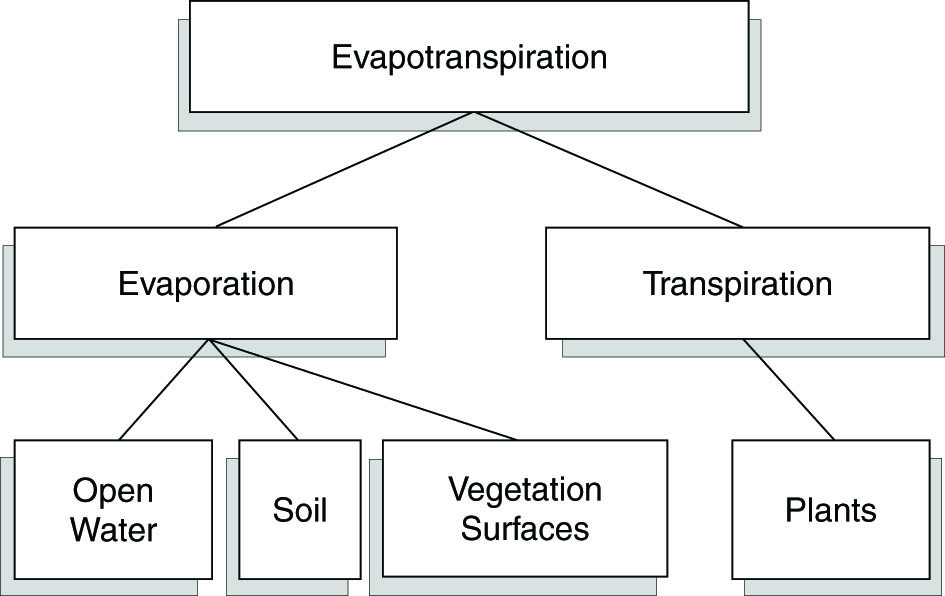 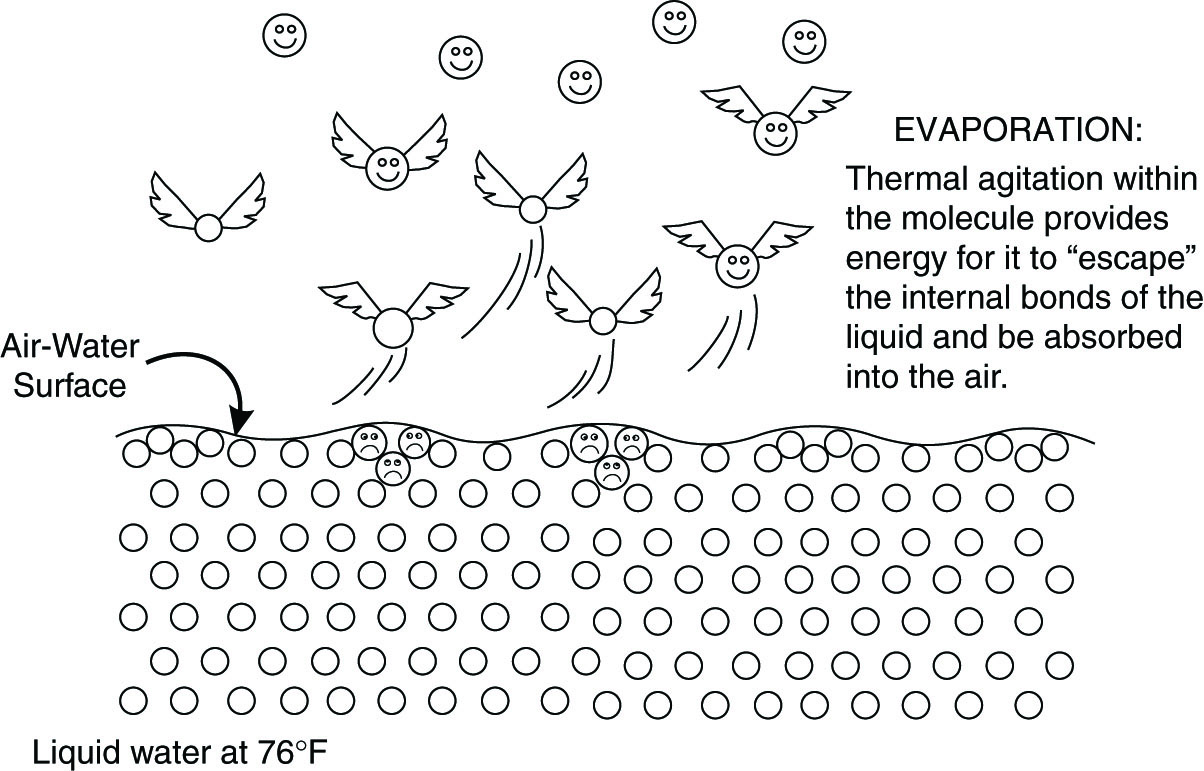 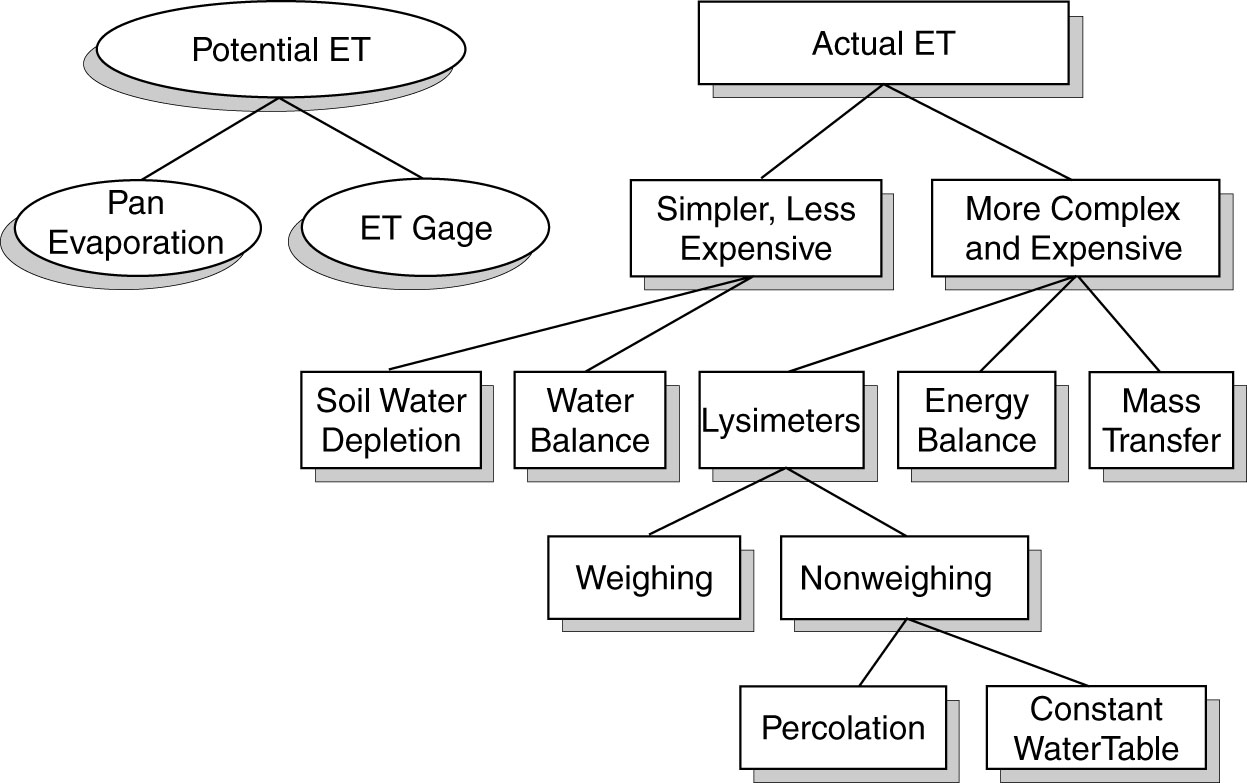 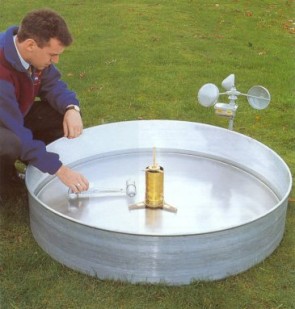 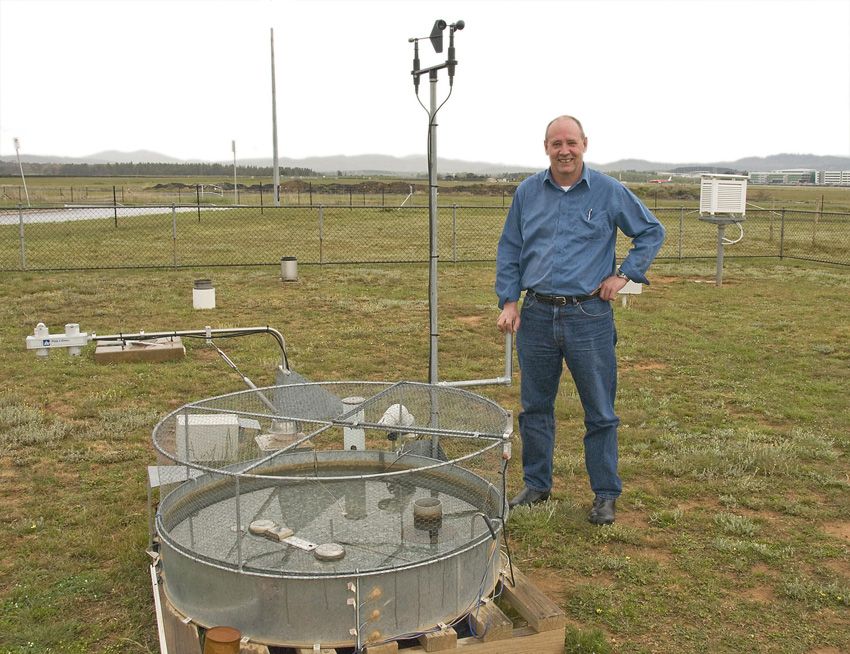 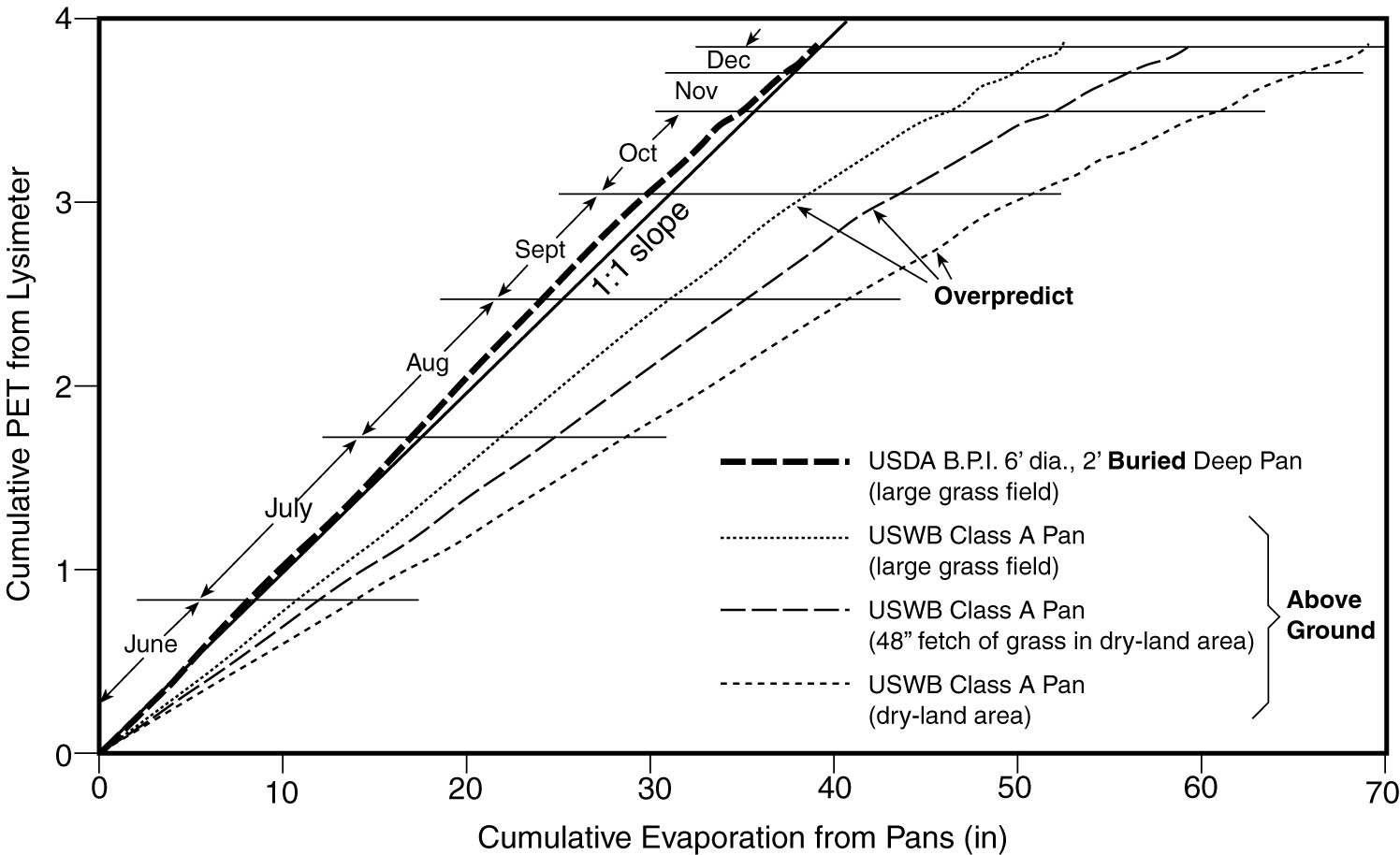 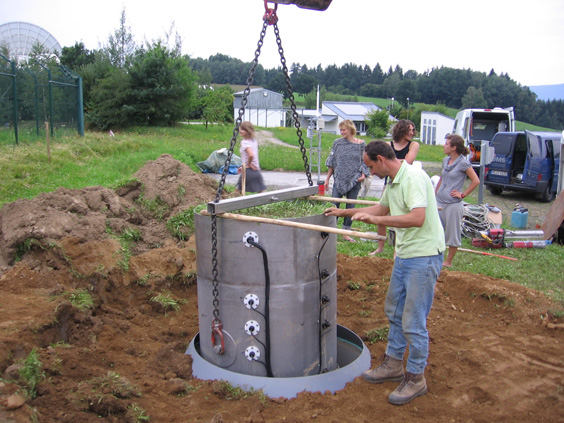 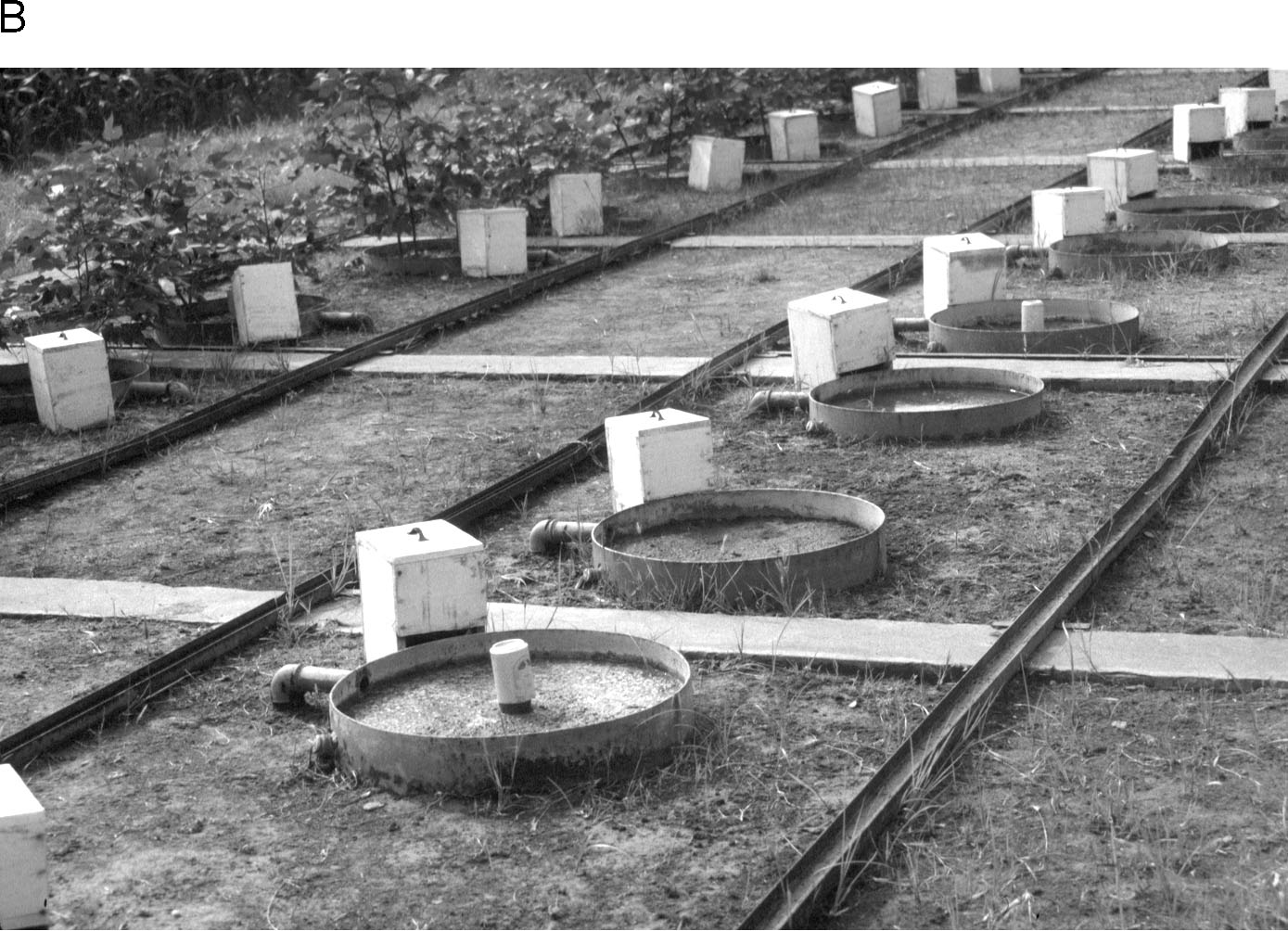 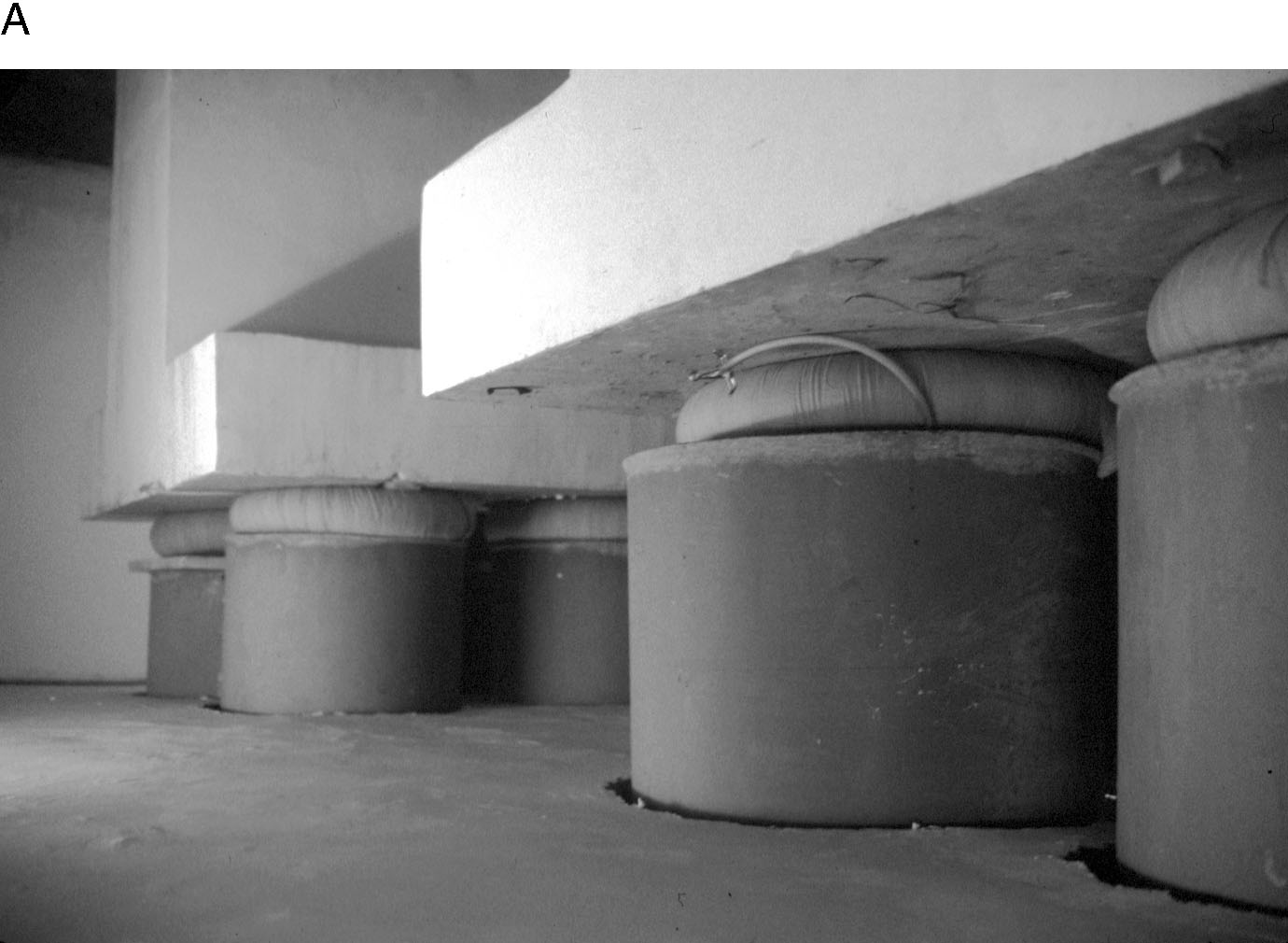 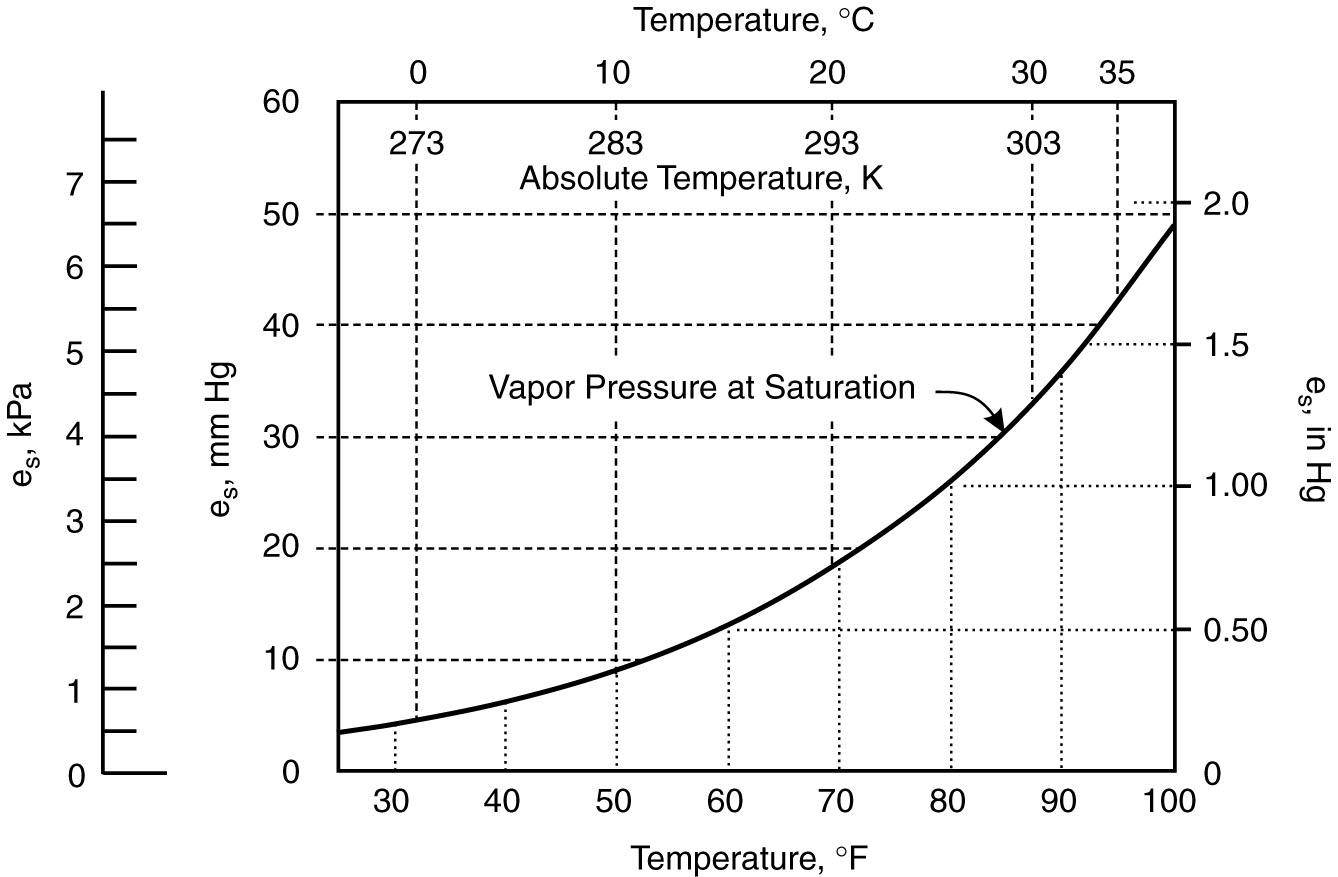 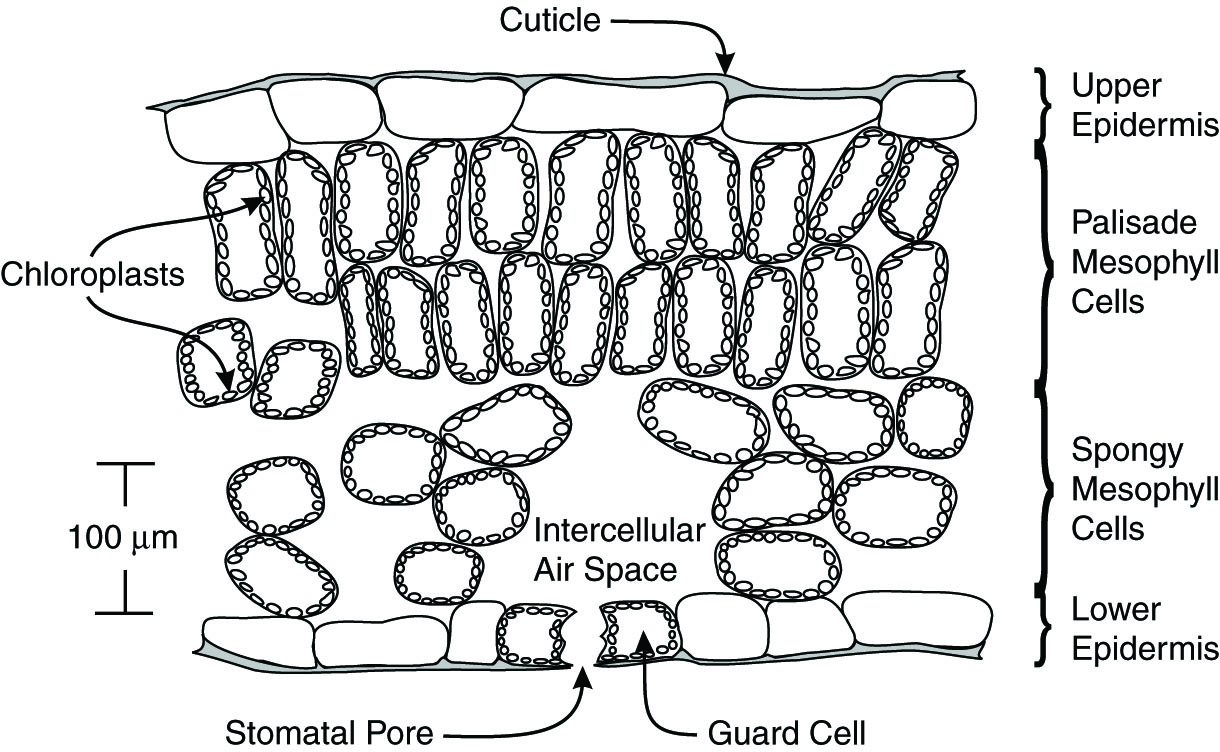 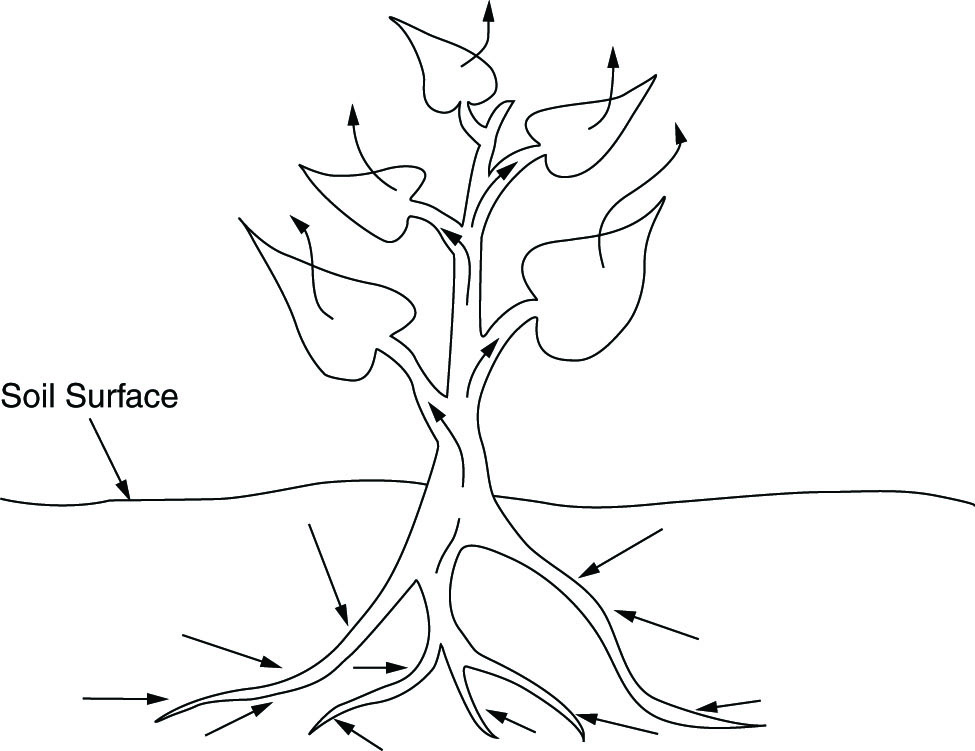 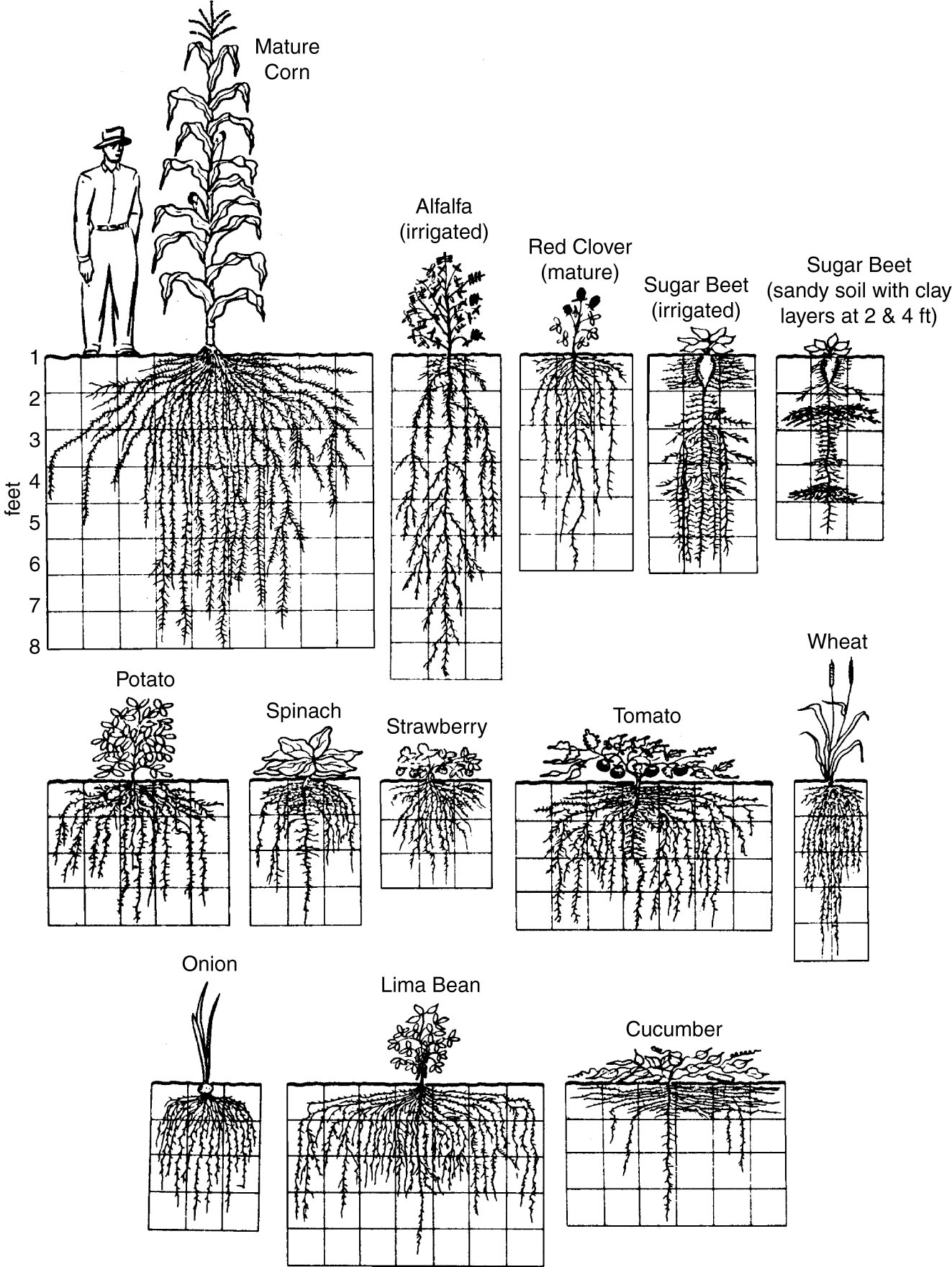 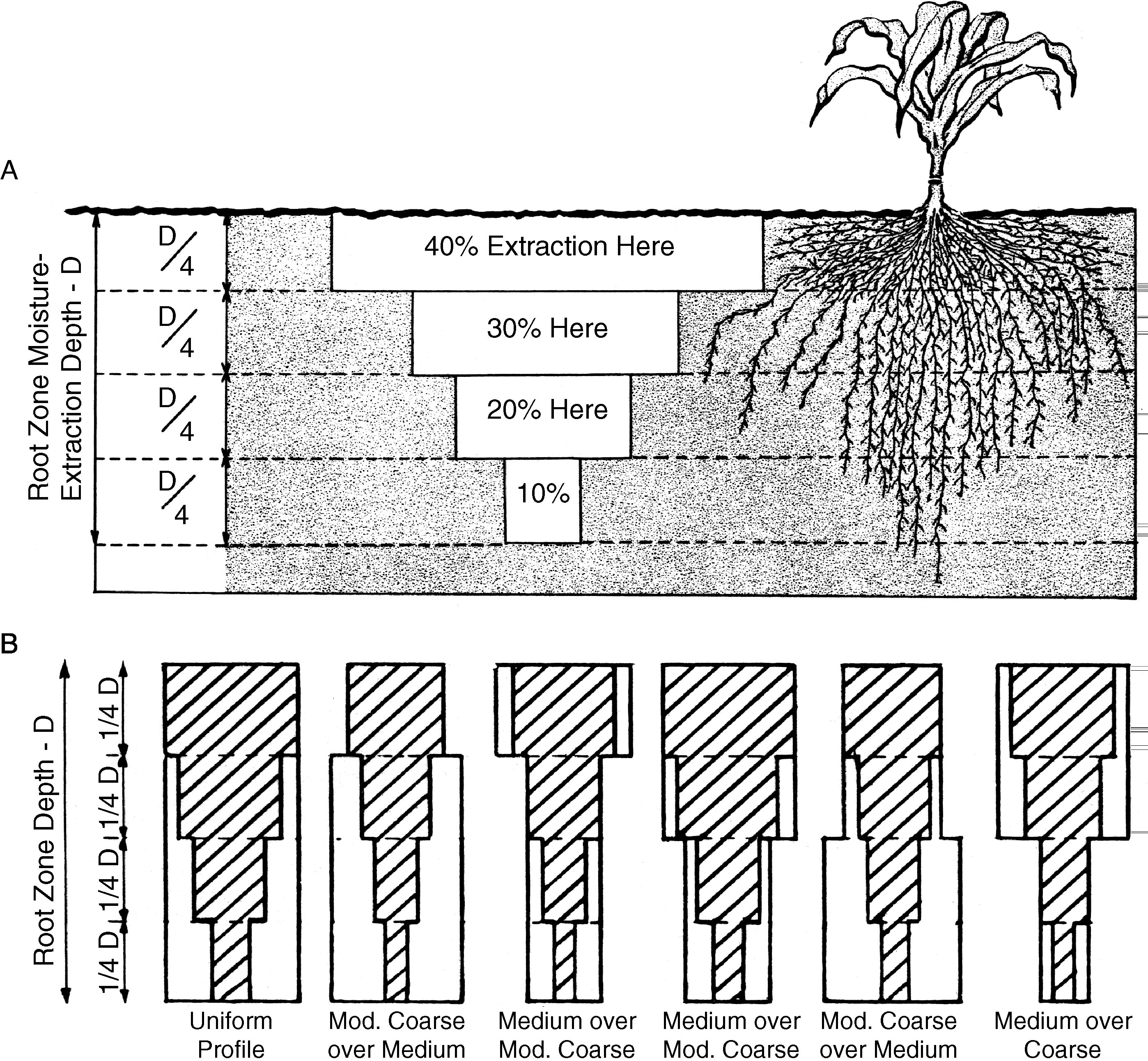 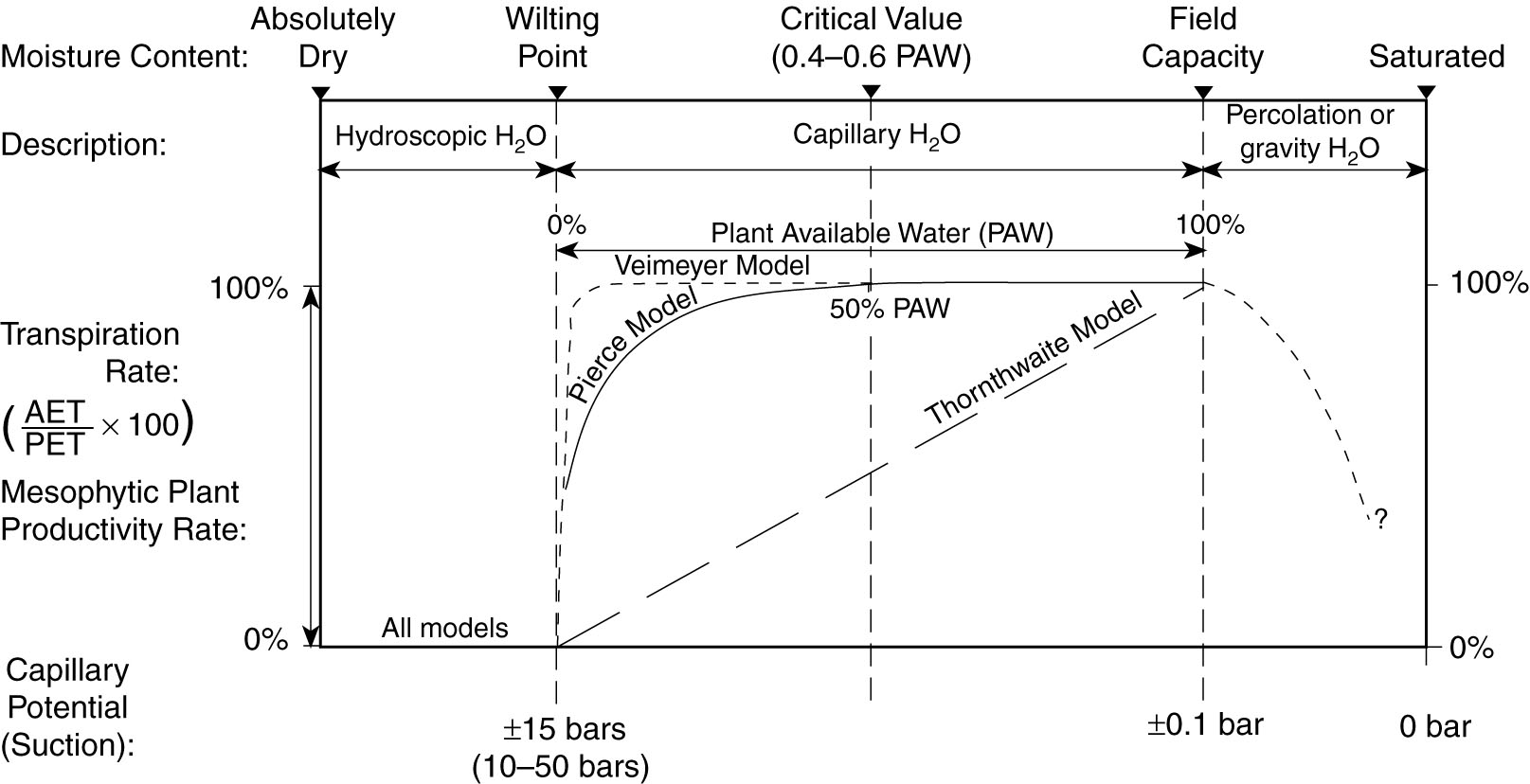 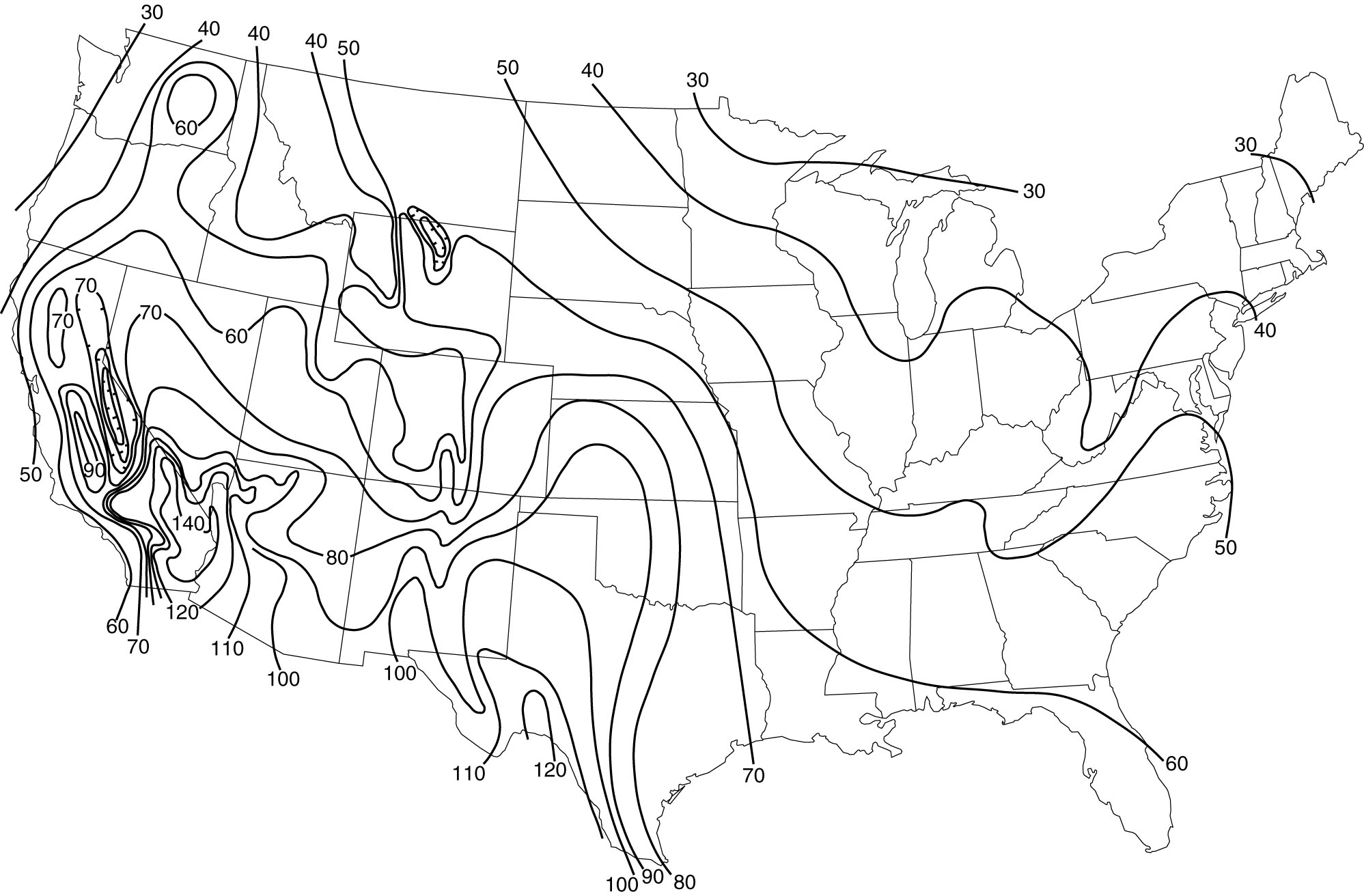 Mean Annual Class A Pan Evaporation (in), 1946-1955
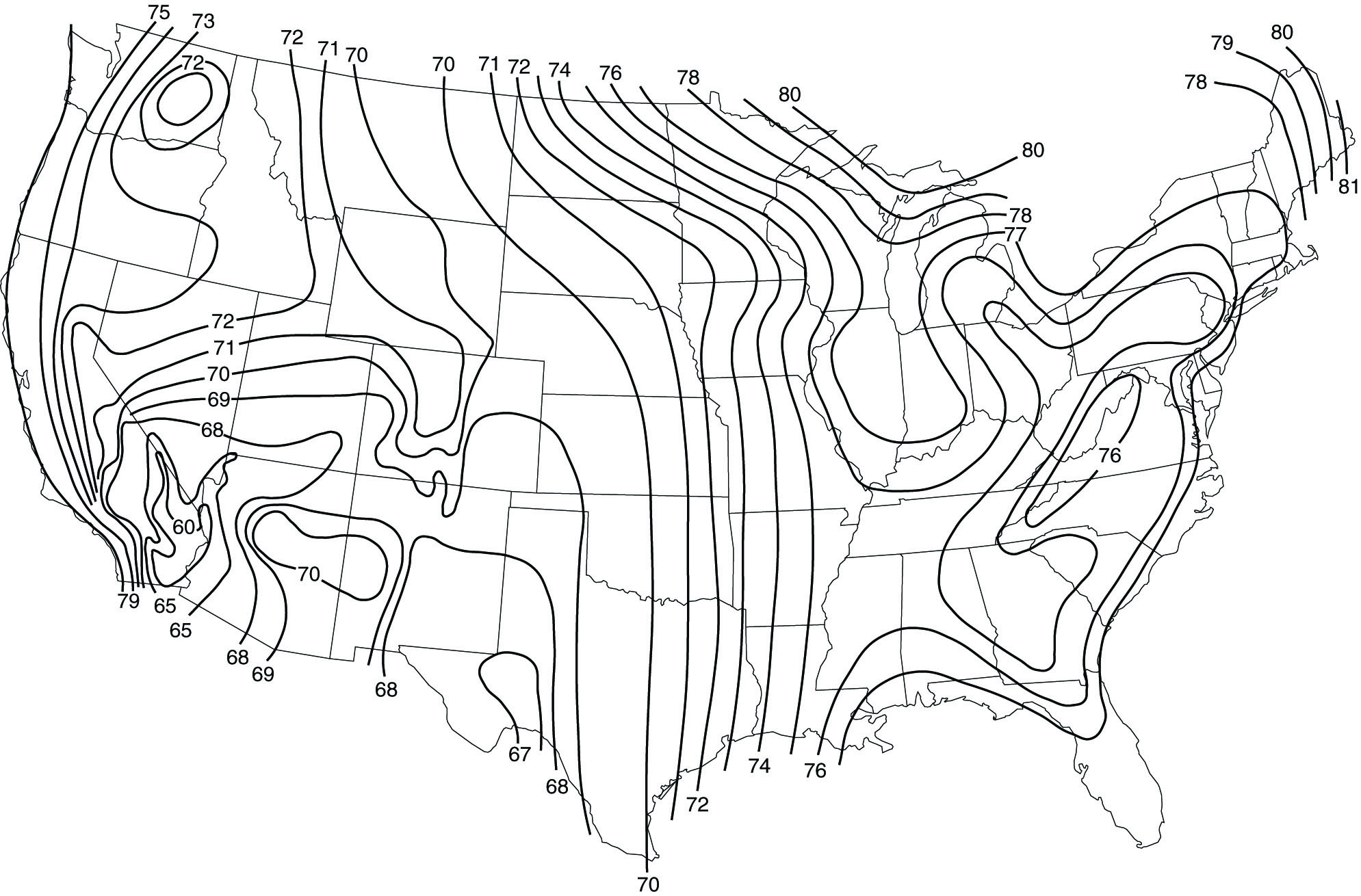 Mean Annual Class A Pan Coefficient (%), 1946-1955
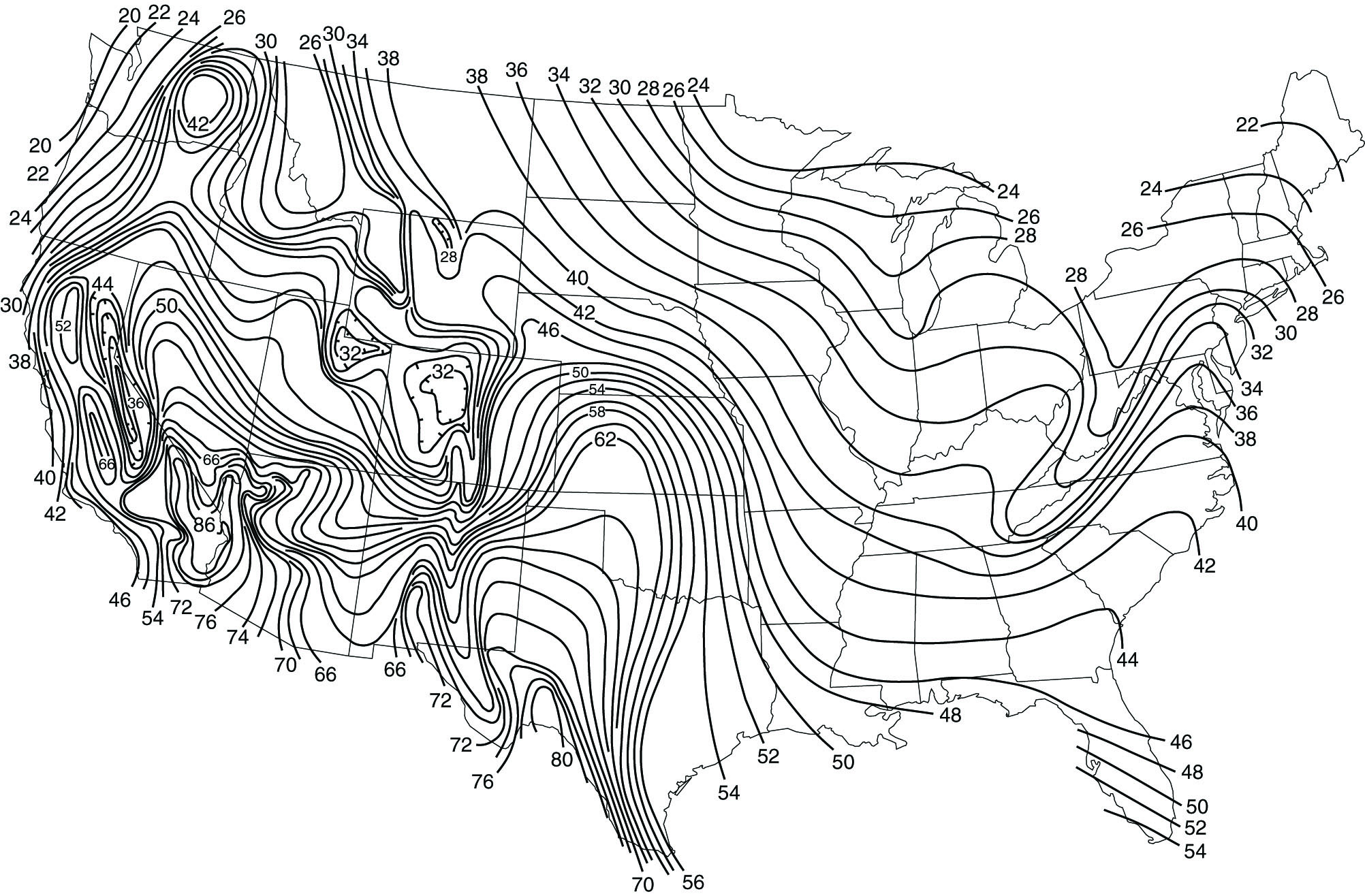 Mean Annual Lake Evaporation (in), 1946-1955
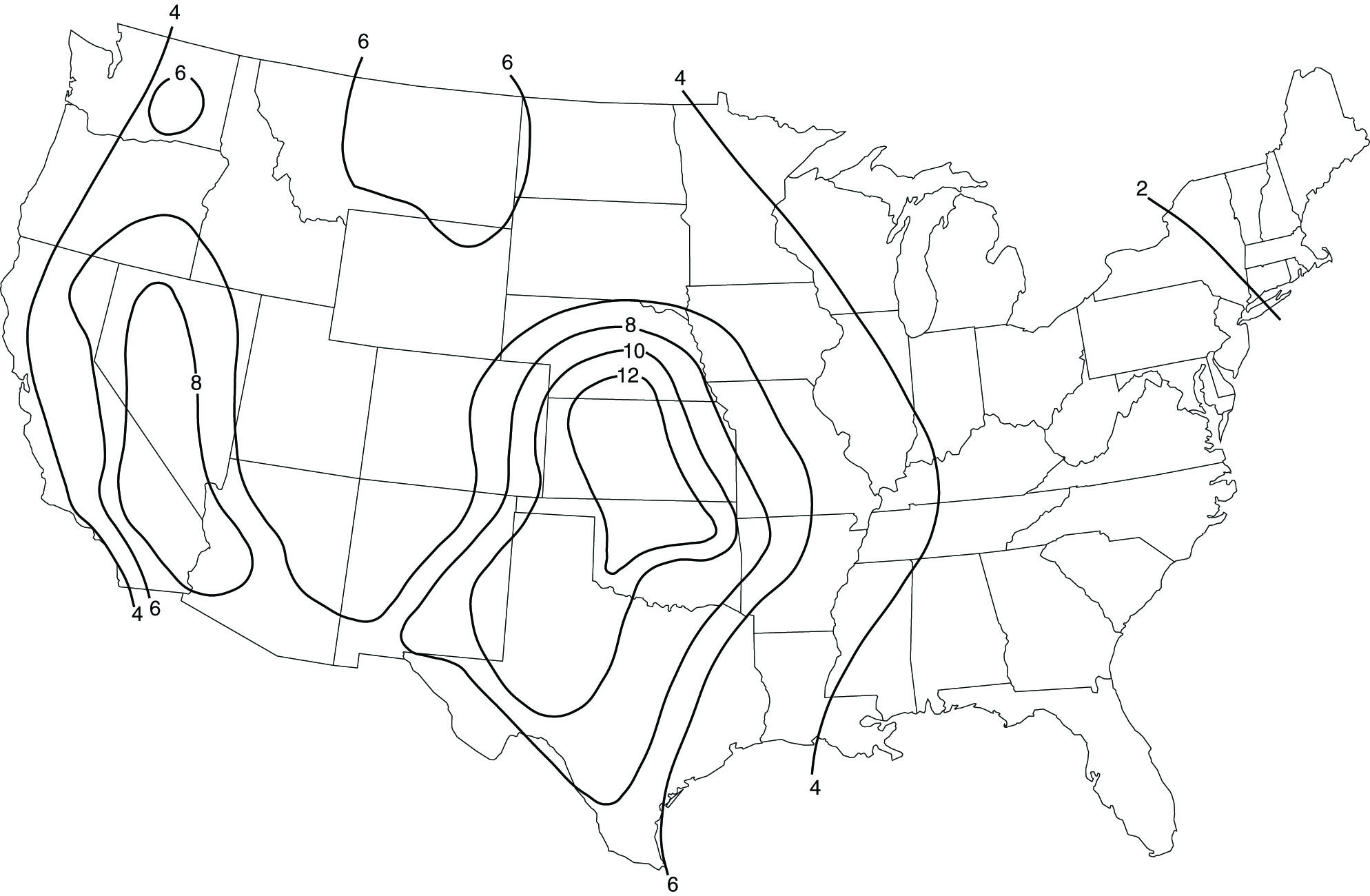 Standard Deviation of Class A Pan Evaporation (in), 1946-1955
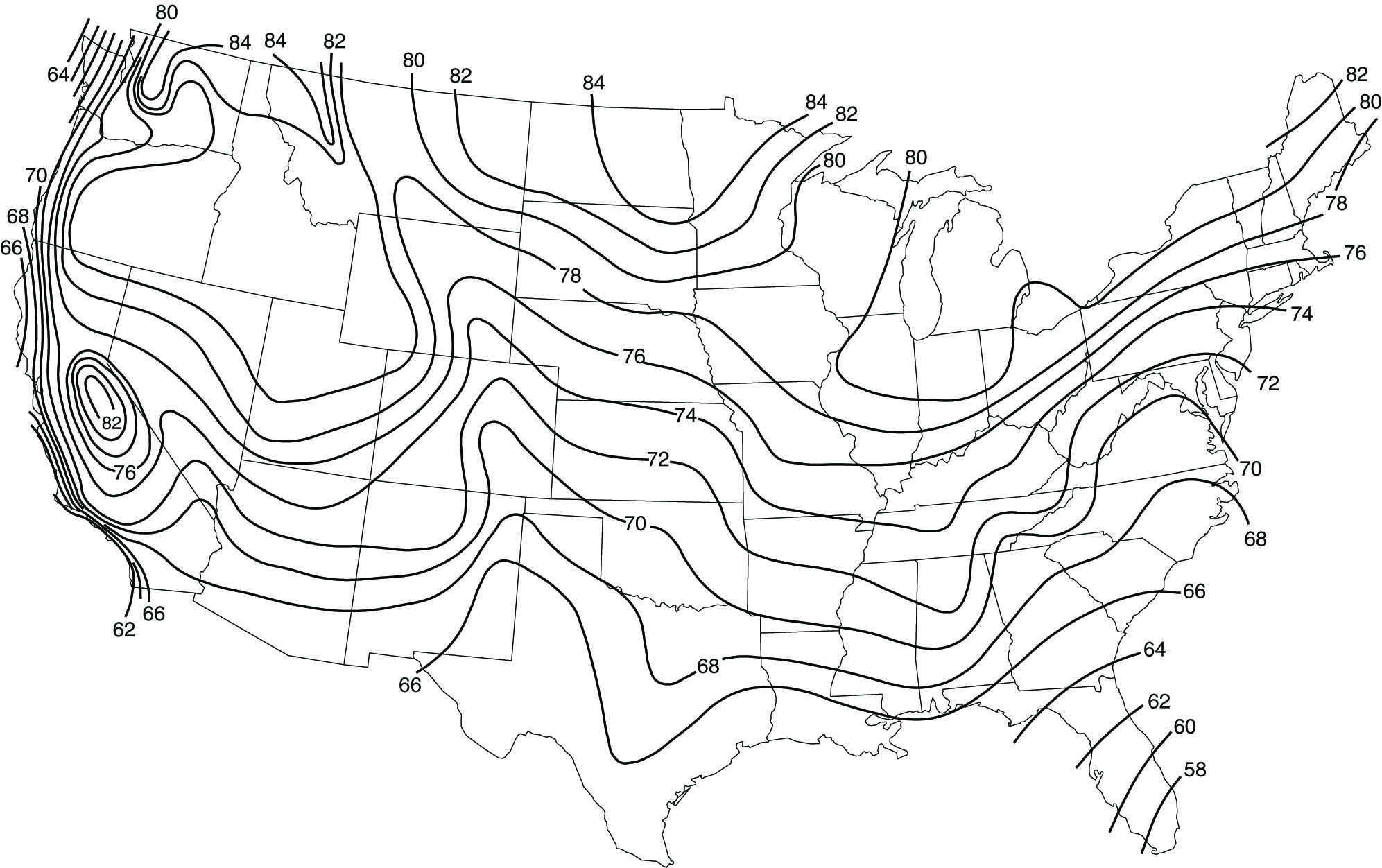 Mean Growing Season (May to October) Evaporation (% of Annual), 1946-1955
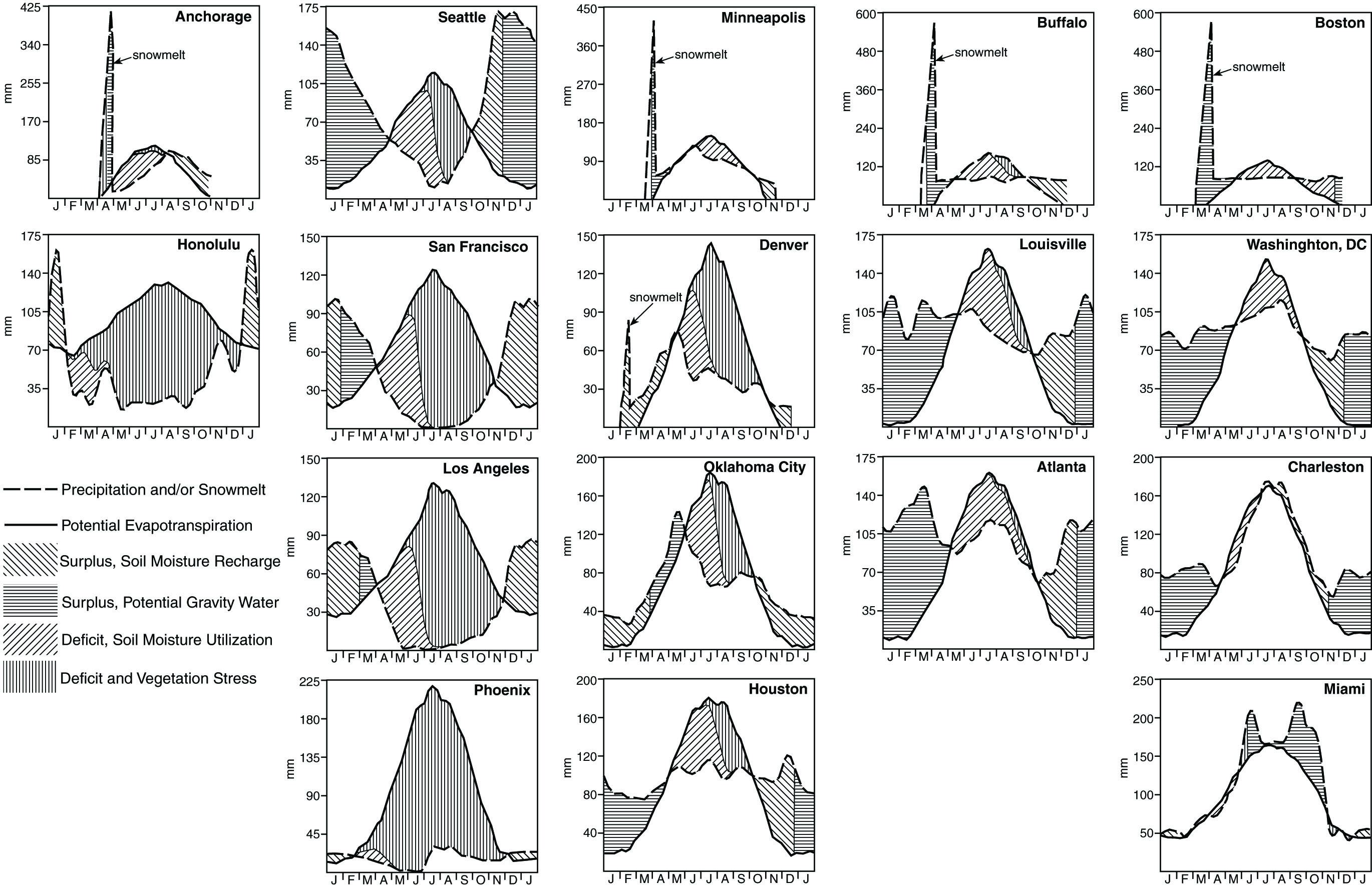 Soil Water Budgets from across the US